PRACTICE SLIDE DECK 

For Technical Training Classroom
Date Slides
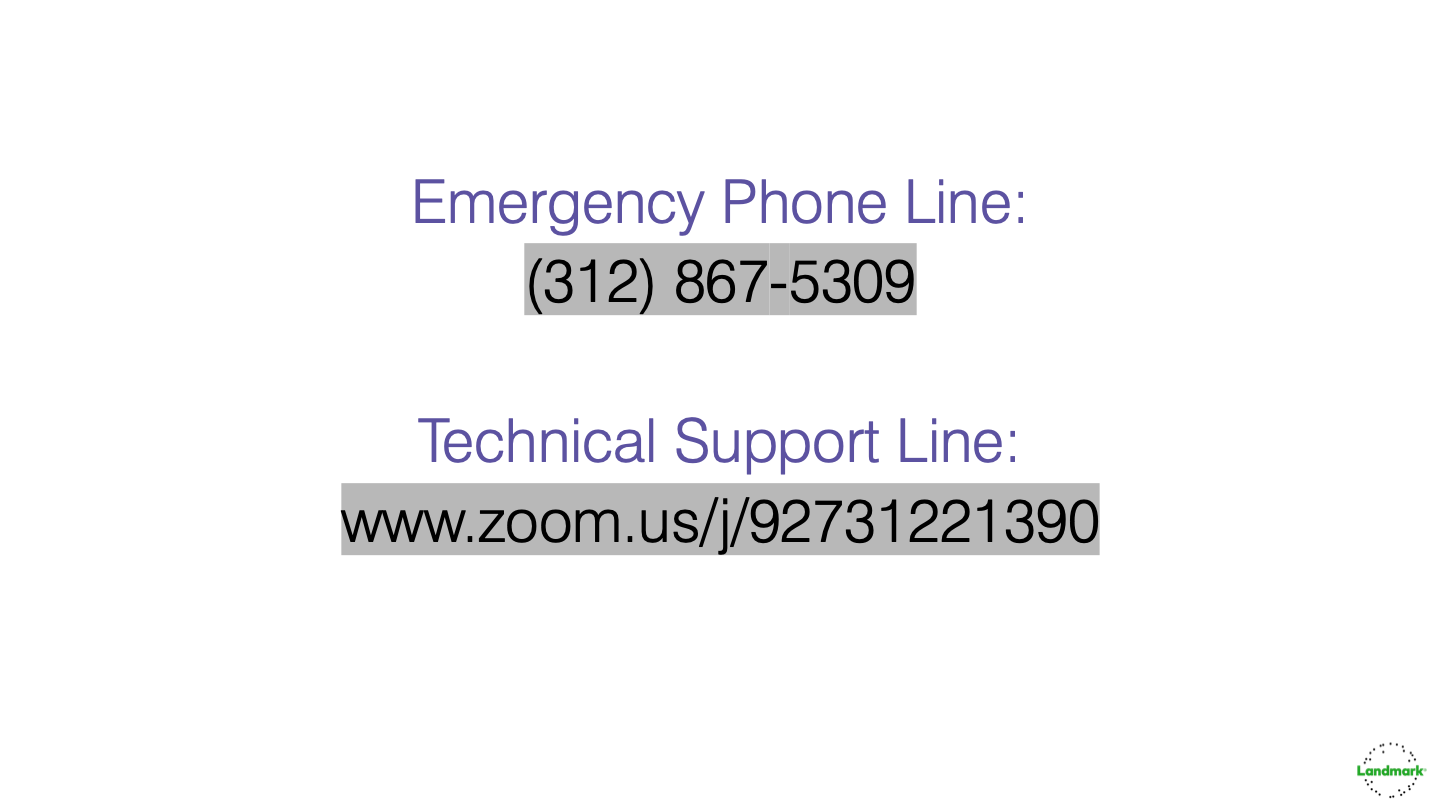 Take some unreasonable action that creates a new opening, a breakthrough, in an area of life that’s important to you.
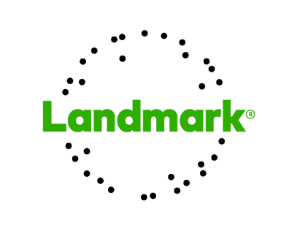 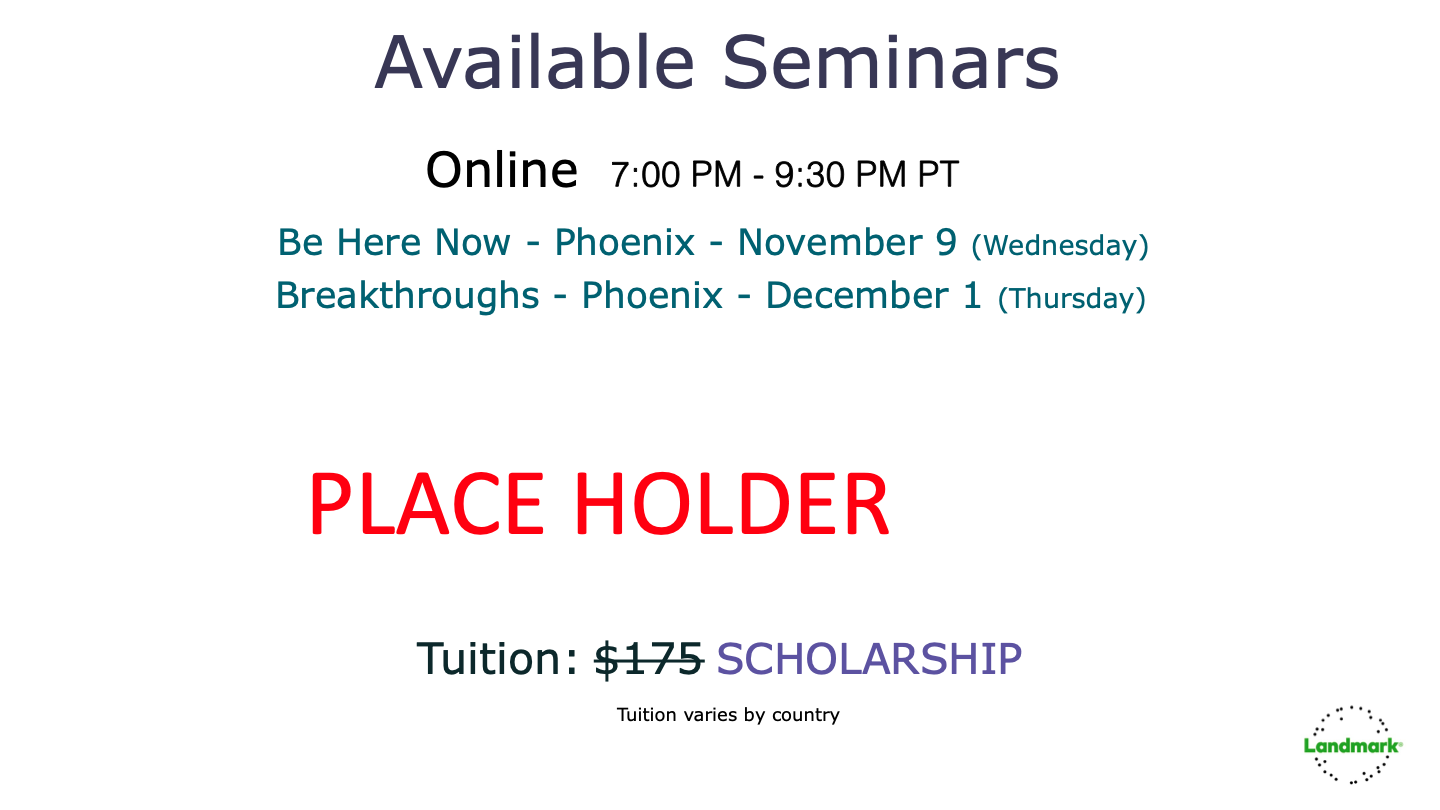 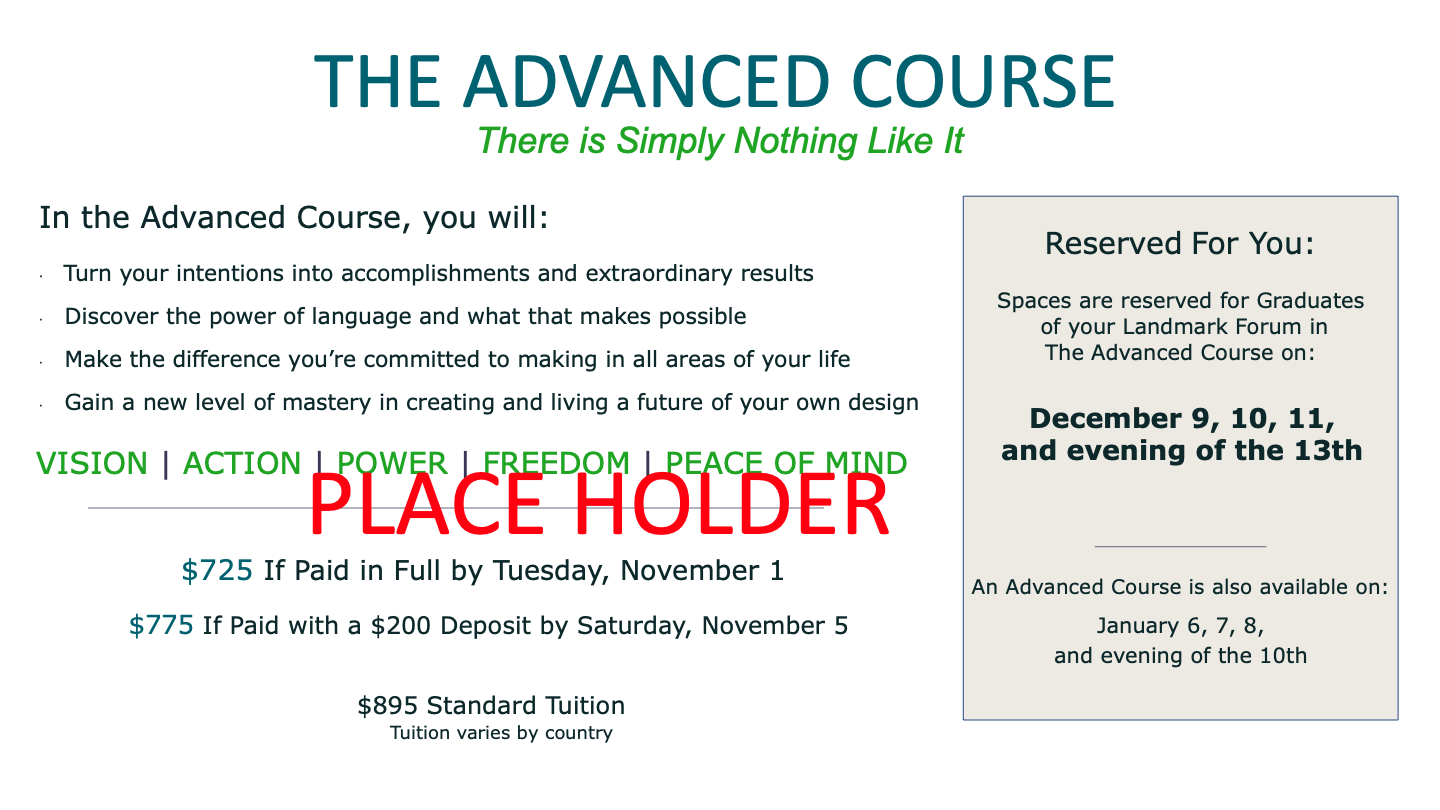 Interactive Slides
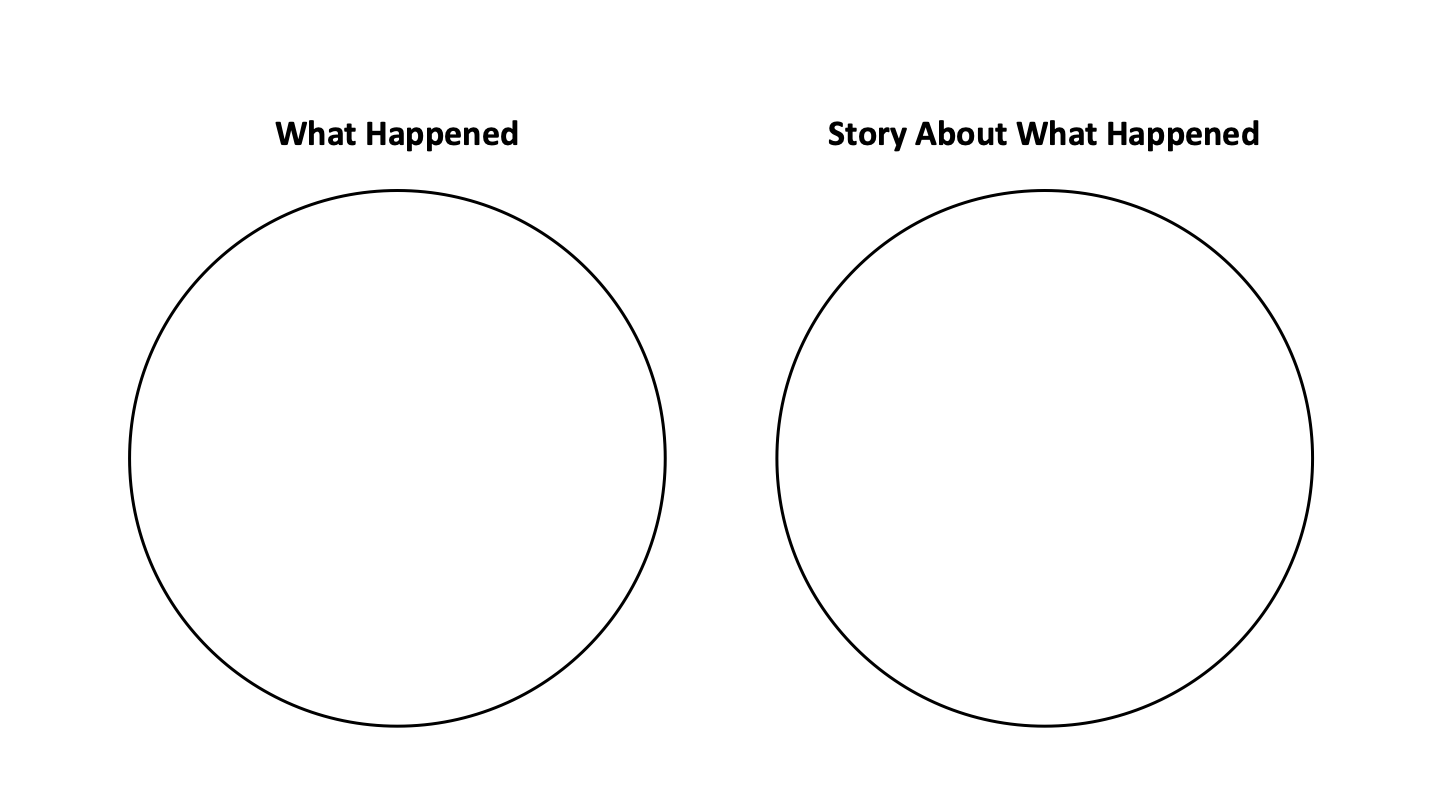 Already/Always Listening
SEA OF OPINIONS
Good/Bad?
True/False?
Looking
Good
What’s the Problem?
Trust/Distrust?
Solution?
Why?
Answer?
How?
Agree/Disagree?
Because
Avoid 
Looking Bad
Should/Shouldn’t?
In order to…
What’s in it for me?
Right/Wrong?
Her/Him?
I Know
Them?
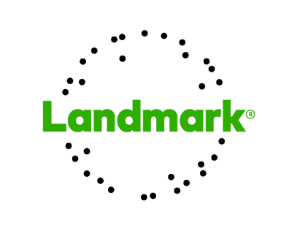 © 2009-2020 Landmark Worldwide.  All rights reserved.
[Speaker Notes: True false		good bad
Trust distrust		whats the prob sol
Why
How
Because		Agree disagree
In order to		Should shouldn’t
Right wrong		Whats in it
I know		her him]
Inserting Slides Into Breakout Rooms
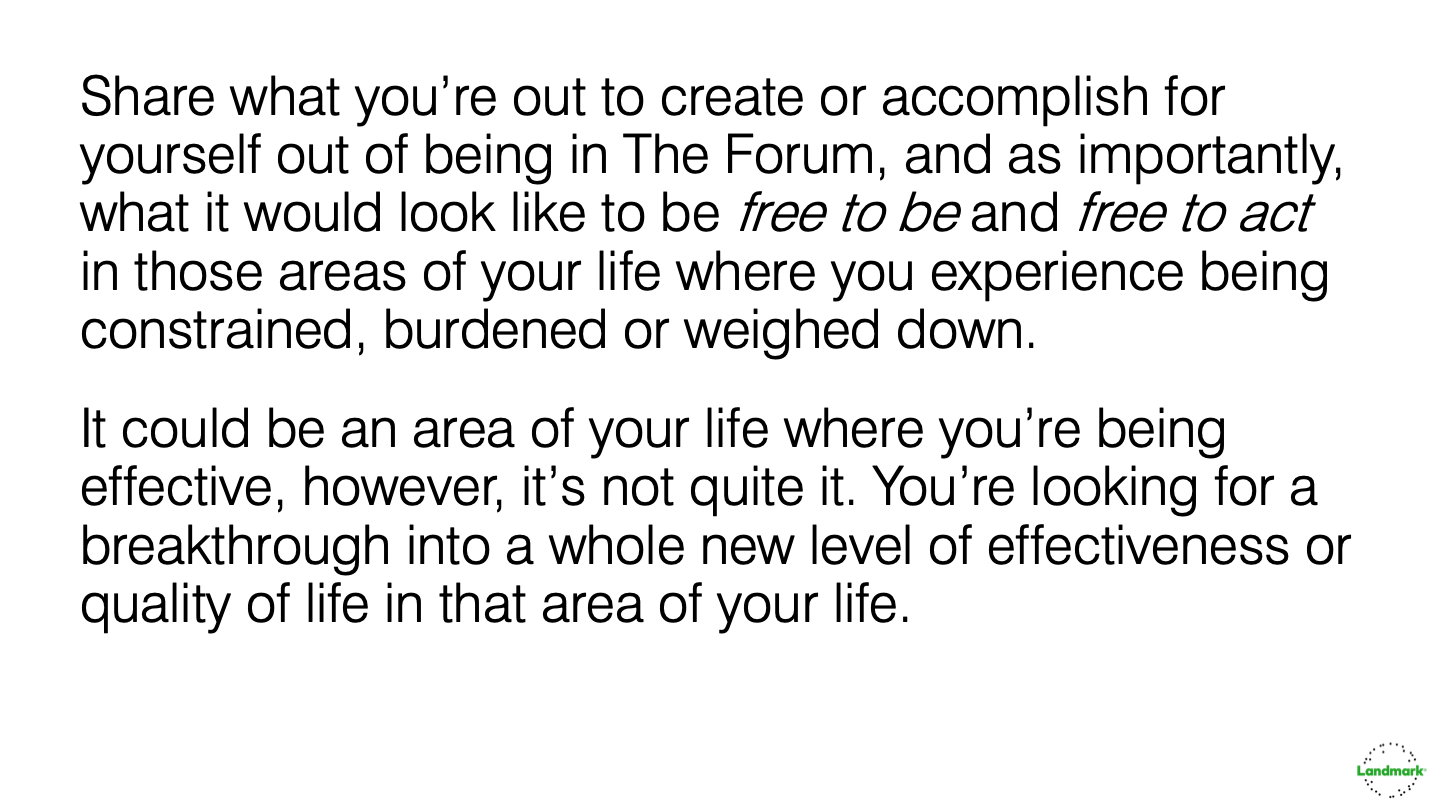 Flat Slides
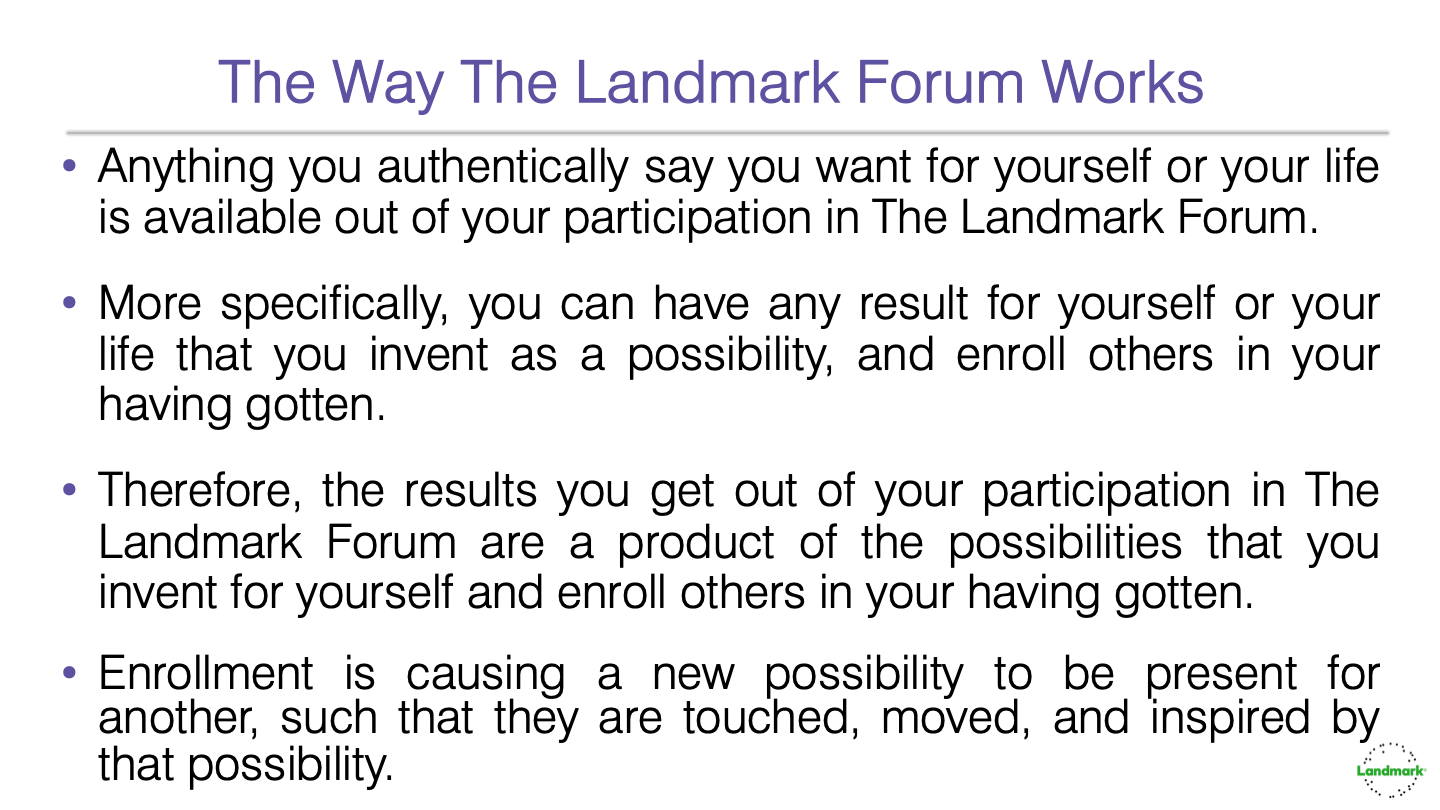 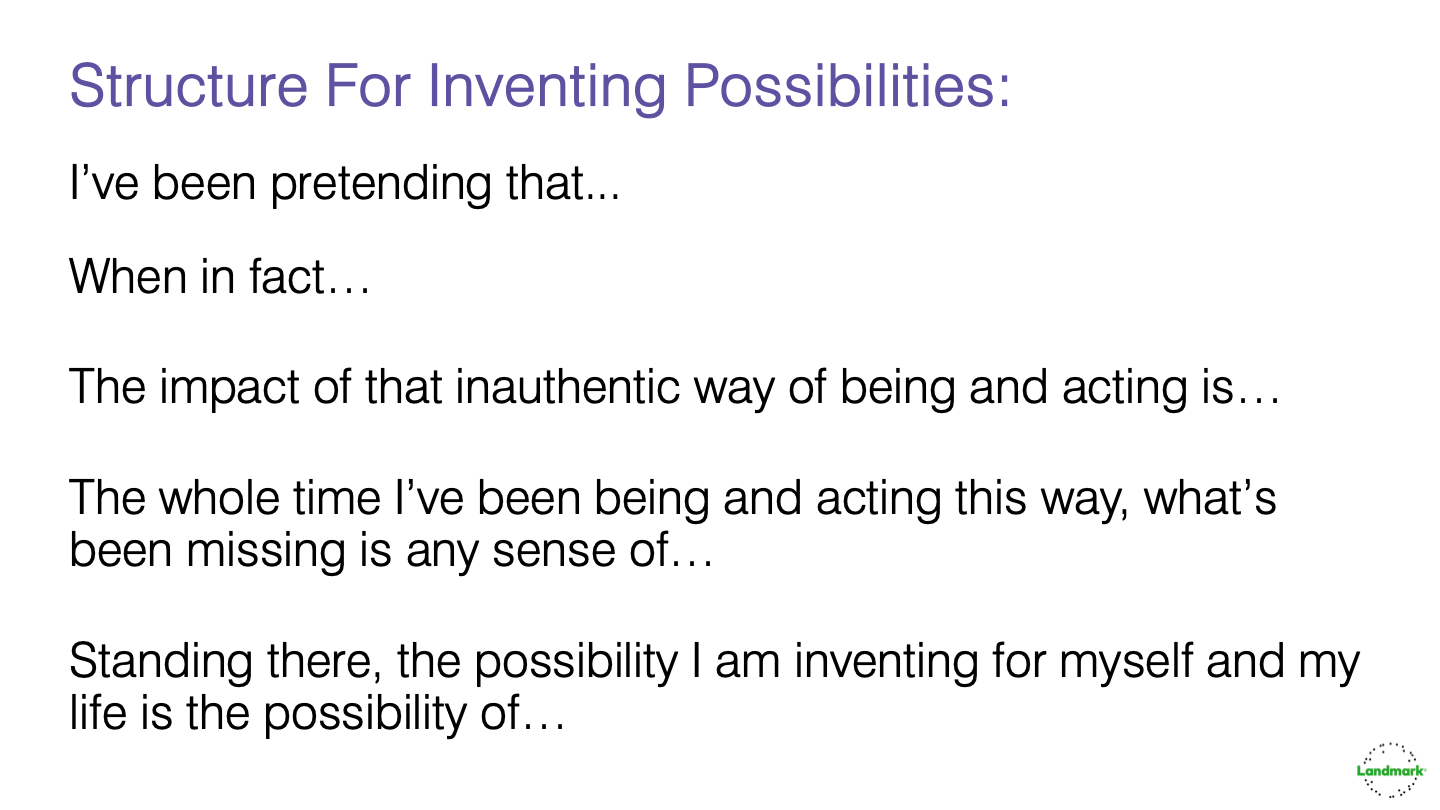 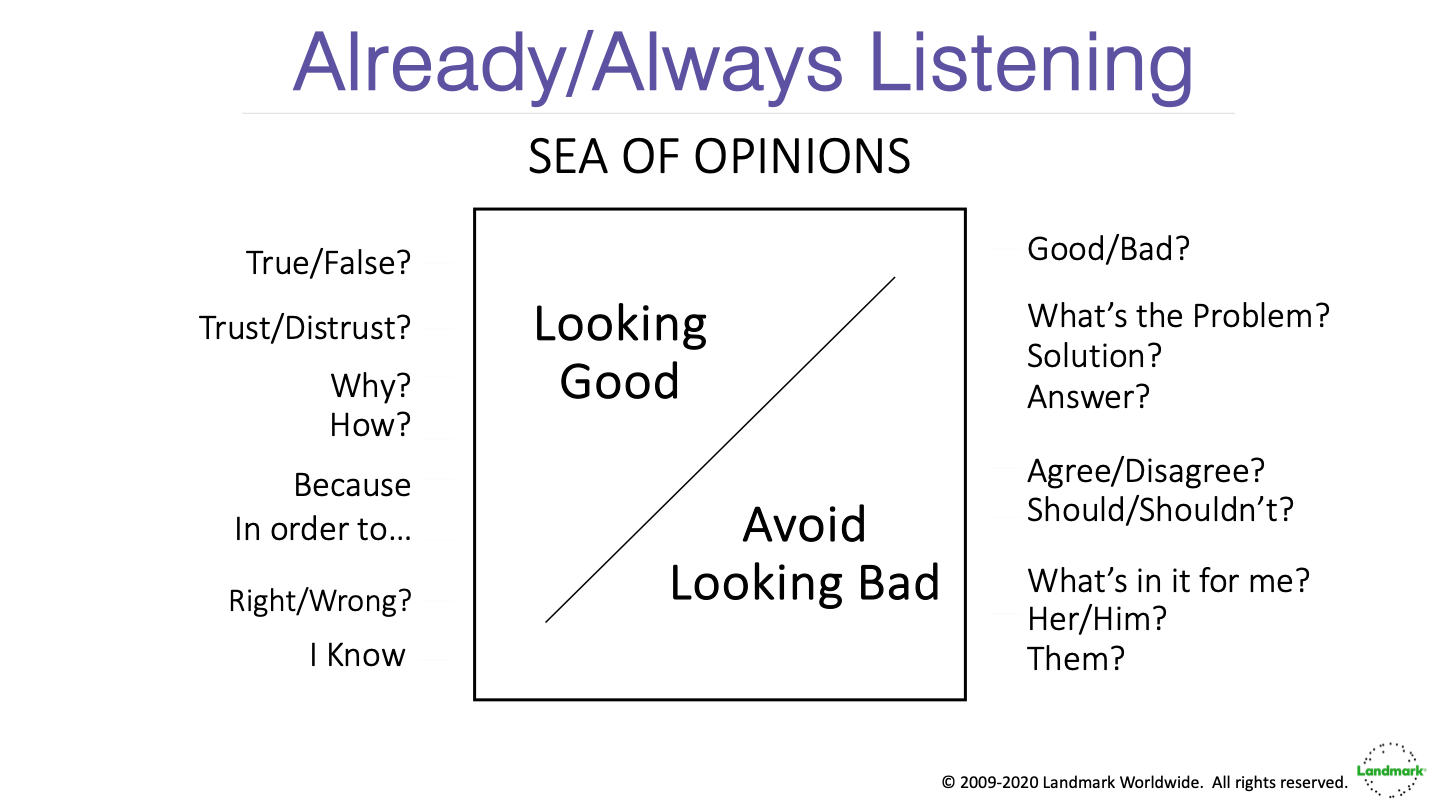 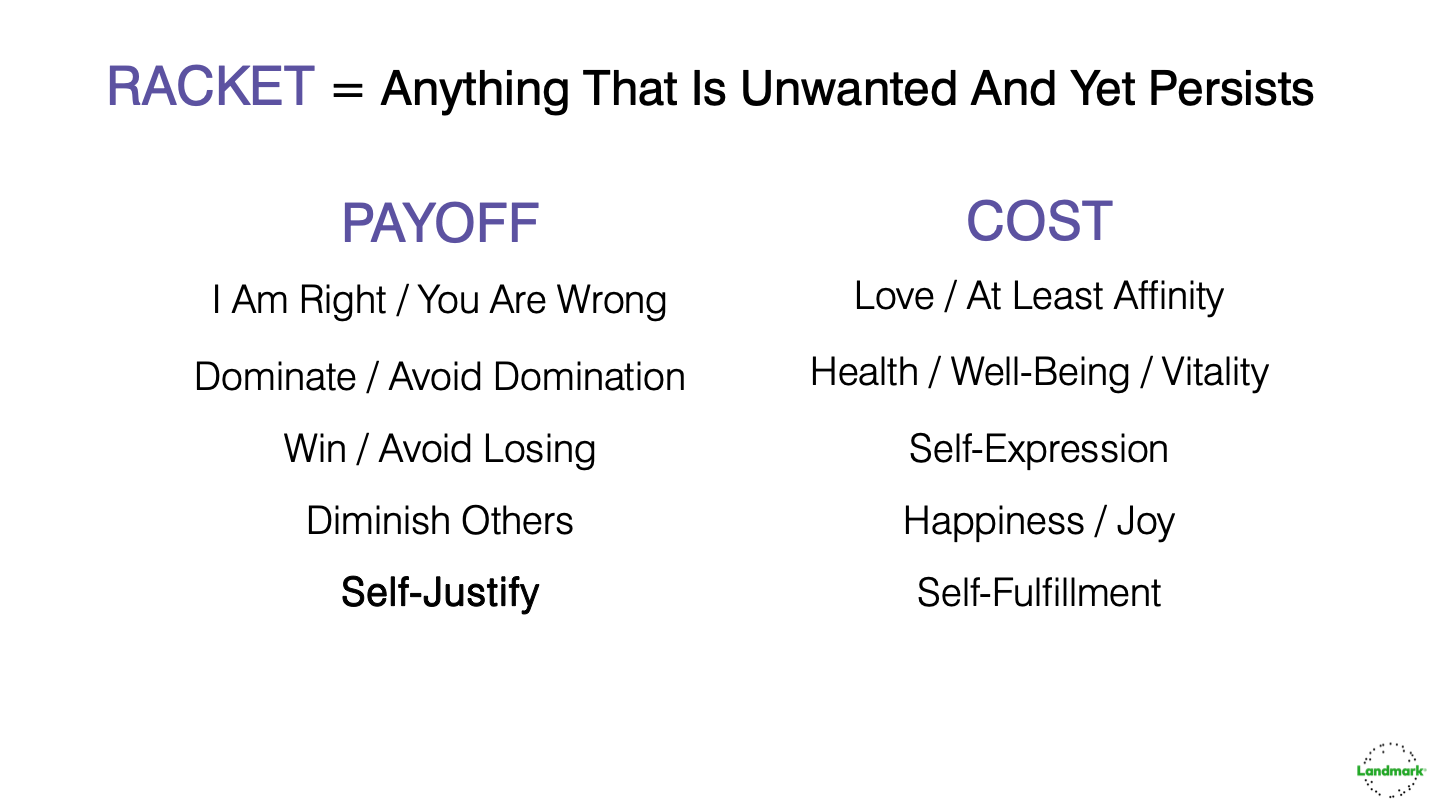